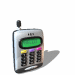 ارتباط سریع با دیگران به وسیلۀ تلفن همراه و ...
صوتی : 

متنی :

تصویری :
call
انواع ارتباط
sms
mms
فعالیت های علمی: استفاده از کتابخانه های الکترونیکی
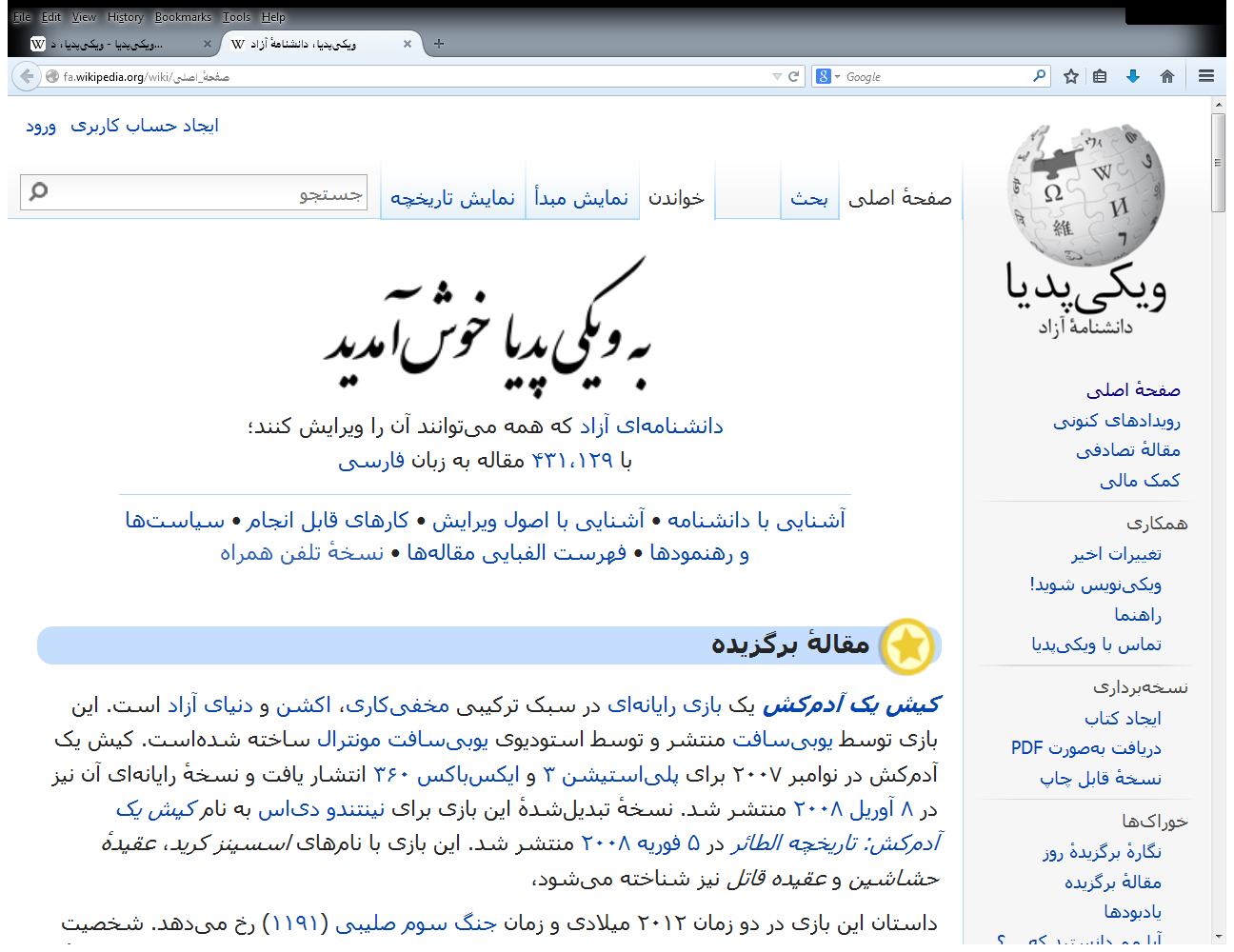 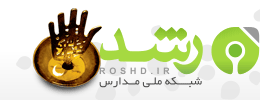 نمونه از کتابخانه های الکترونیکی : ویکی پدیا ، رشد
عملیات بانکی با کمک تلفن دستگاه خودپرداز و اینترنت
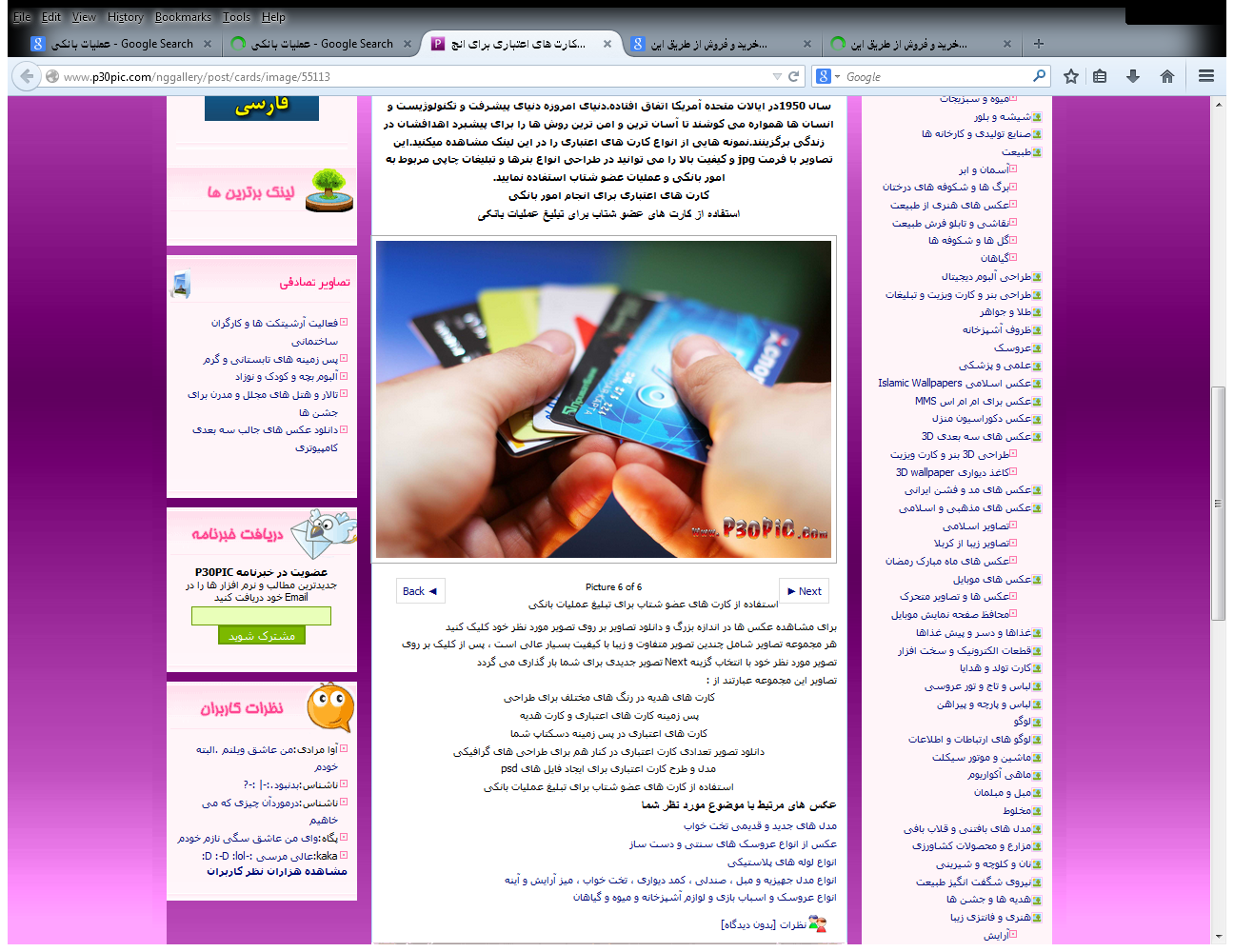 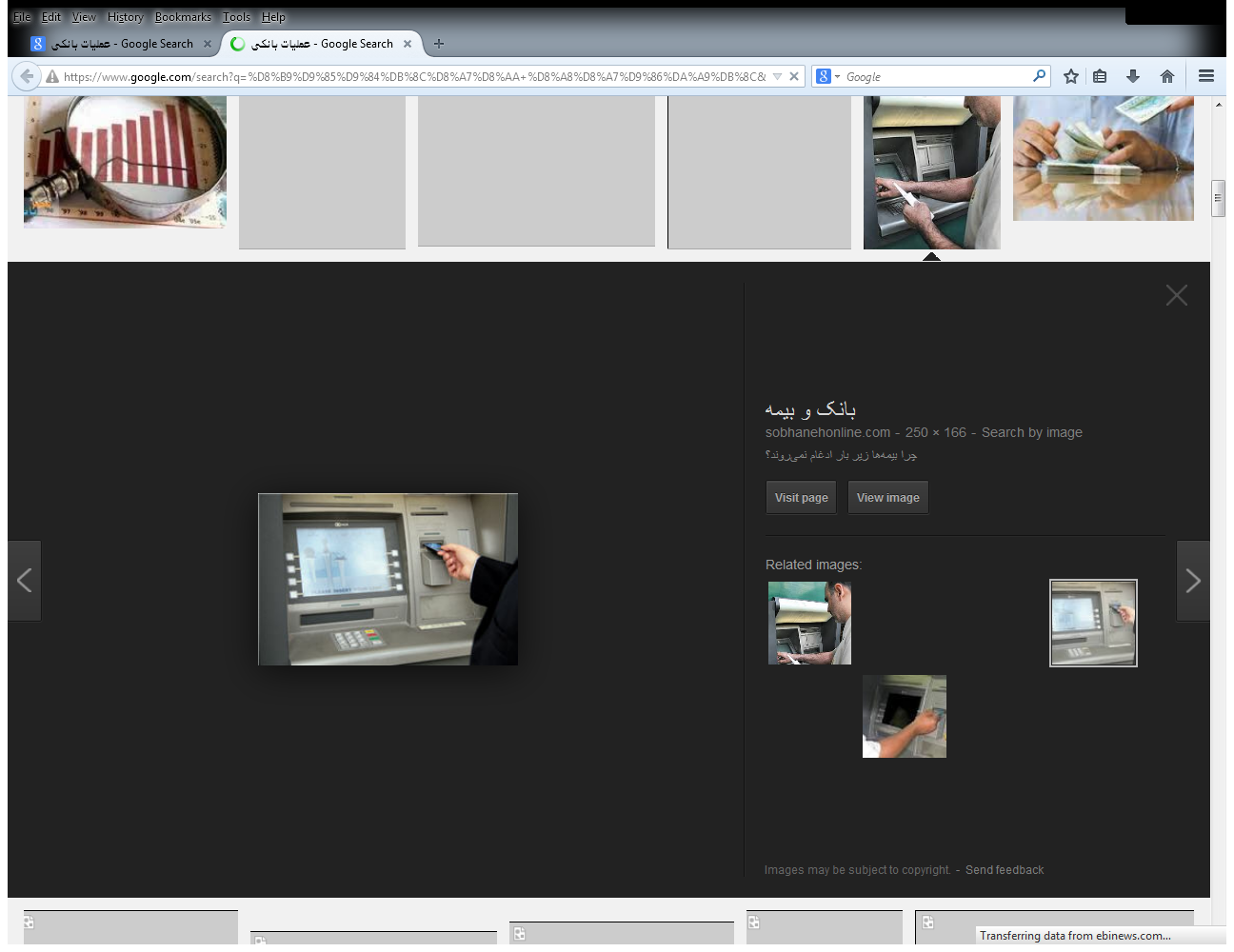 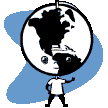 اثرات منفی رسانه های ارتباطی
1. رواج خشونت در زندگی واقعی که از طریق فیلم ها پخش می شود 
2.رواج بی بند و باری اخلاقی و اثر منفی بر فرهنگ جامعه از طریق برخی پایگاه های اینترنتی 
3.ترویج و تشویق مصرف گرایی در جامعه از طریق آگهی های بازرگانی
4.کم شدن تماس چهره به چهره در خانواده و دید و بازدید های اقوام دوستان
5. کم شدن گفت و گو بین اعضای خانواده
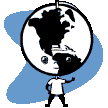